муниципальное автономное дошкольное образовательное учреждение Киселевского городского округа «Детский сад №2 «Лучики» комбинированного вида»
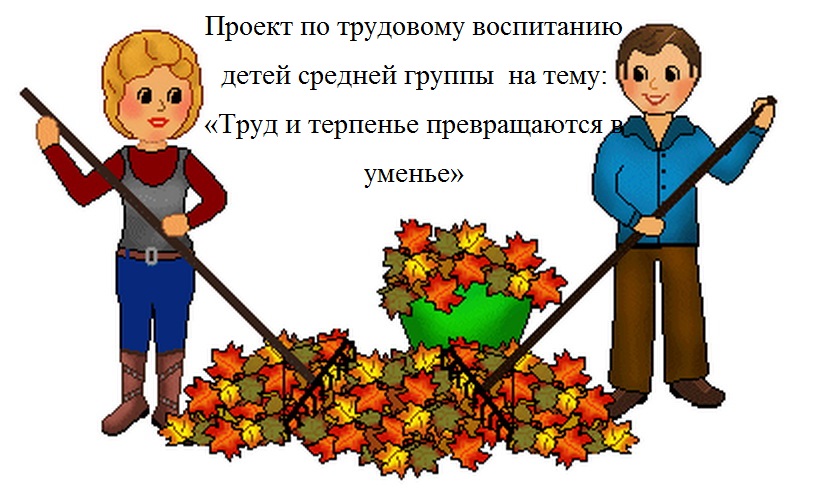 Проект по трудовому воспитанию детей средней группы  на тему:
«Труд и терпенье превращаются в уменье»

Информационная карта проекта
Автор проекта: Згурськая Е. А., Фролова Е.В.
Тема проекта: «Трудовое воспитание детей  дошкольного возраста»
Вид проекта: информационный, обучающий.
 По времени проведения: долгосрочный
Цель:
Привлечь детей к выполнению трудовых поручений.
Формировать необходимые умения и навыки в различных видах труда.
Развивать желание детей участвовать в совместной трудовой деятельности. - формирование положительного отношения к труду, трудовых навыков, положительного взаимоотношения ребенка с взрослым и сверстниками, воспитание уважения к труду и людям труда.
Задачи:
Познакомить детей с предметами необходимыми для трудовой дея-ти
Прививать любовь к труду в коллективе.
Вызвать интерес к результатам трудовых действий.
Вызывать желание детей участвовать в выполнении трудовых поручений.
Воспитывать интерес детей к миру взрослых.
Учить в процессе наблюдения и беседы делать выводы и умозаключения. Развивать познавательный интерес.
В процессе трудовой деятельности учить доводить начатое до конца, формировать представление о значимости труда для окружающих.
Закреплять умение дежурить по столовой, правильно накрывать на стол и убирать со стола. Учить относить чашки, держа за ручку, на отдельный стол.
Совершенствование умения самостоятельно поддерживать порядок в группе (уборка строительного материала, игрушек);
Приложения №1
Картотека трудовых поручений
 «Полив комнатных растений»
« Мытьё комнатных растений»
«Опрыскивание комнатных растений водой из пульверизатора»
«Ухаживаем за  растениями»
«Рыхление почвы у комнатных растений»
«Посадка лука»
«Дежурство по столовой»
«Дежурство зоне образовательной деятельности» 
 «Приготовим оборудование и материалы для образовательной деятельности»
«Очистить от пластилина доски  для лепки»
«Порядок в шкафу раздевальной комнаты»
«Наведение порядка в группе после игры»
 «Порядок в игрушках»
«Мытьё кукол»
«Поддерживать внешний вид кукол: подбирать одежду, расчесать, завязать бант»
Приложение № 2
Картотека
(стихи, потешки, пословицы,загадки)
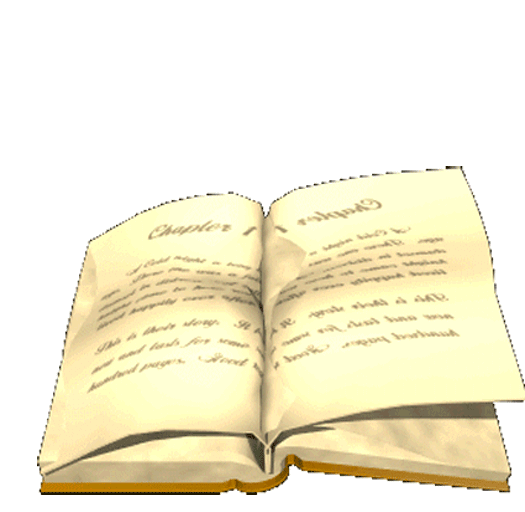 Приложение № 3
Сюжетно – ролевые игры
Зоопарк
Детский сад
Семья
Автобус
Шоферы
Магазин
У врача
Строим дом
Парикмахерская
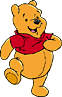 Приложение 4
ОД:
 «Путешествие в страну лентяев и грязнулек»
 «Каждой вещи свое место»
Задачи:
учить детей составлять описания предмета; 
развивать внимание, речь; 
воспитывать у детей навыки самообслуживания .
учить детей соблюдать порядок в игровой комнате
Приложение № 5
Фотоальбом
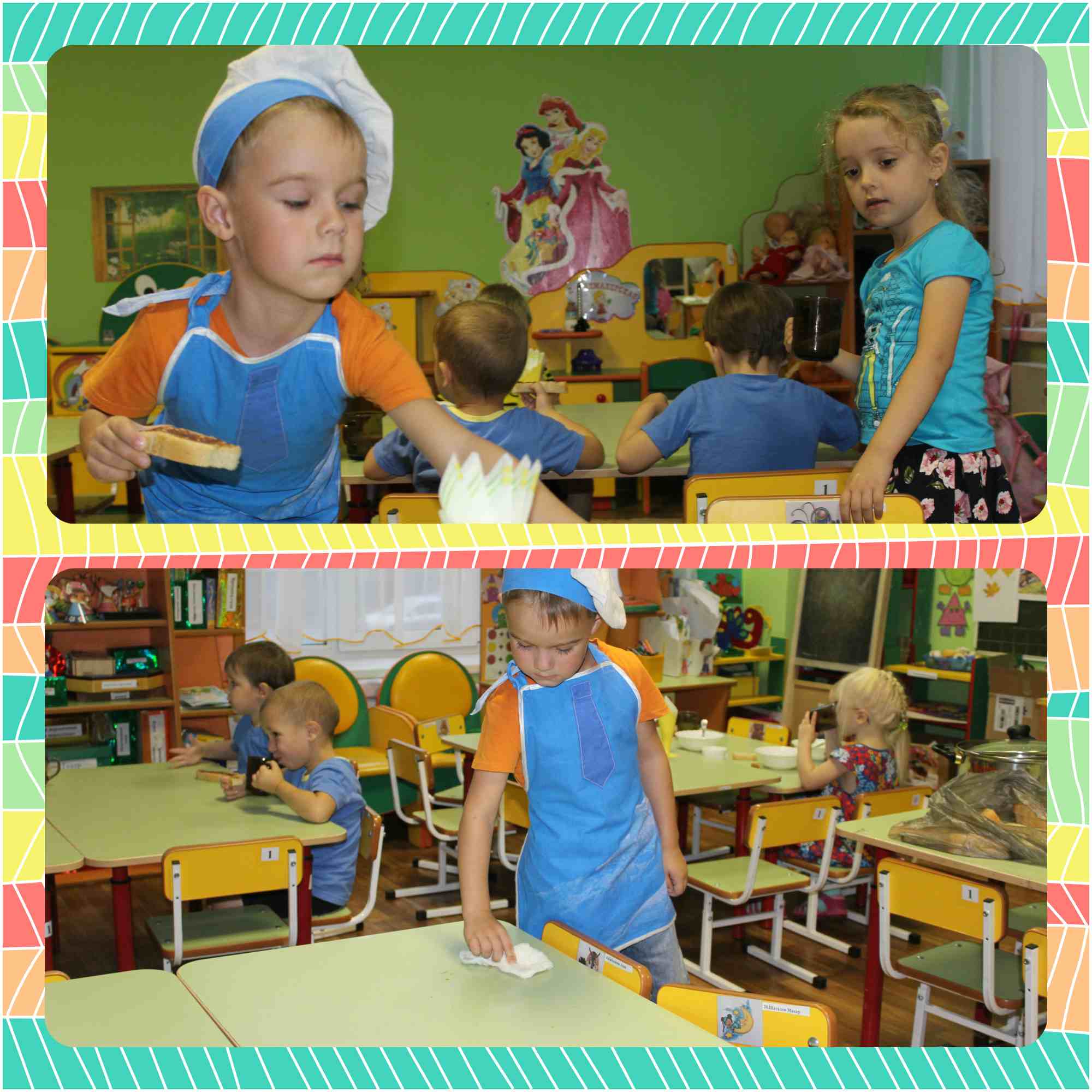 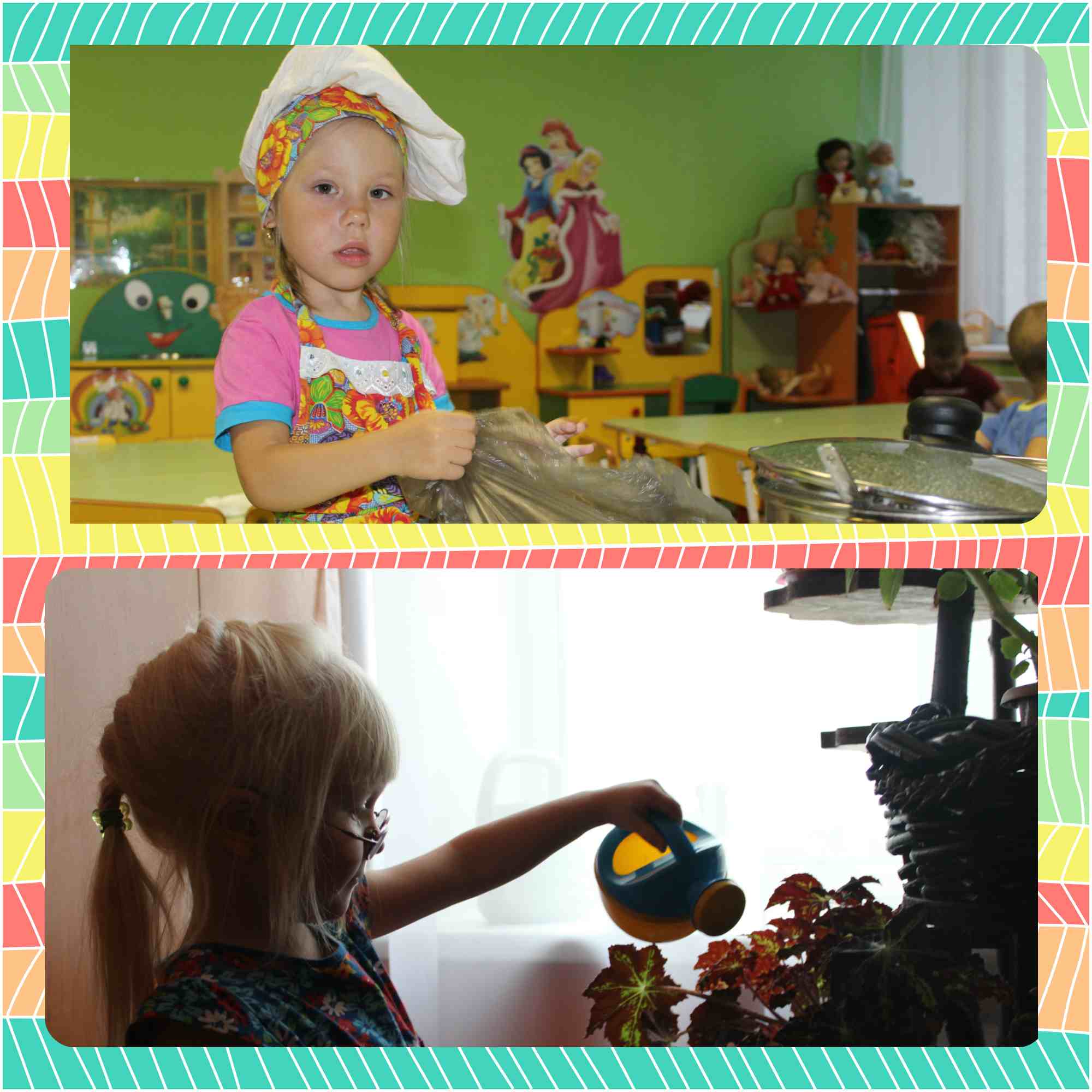 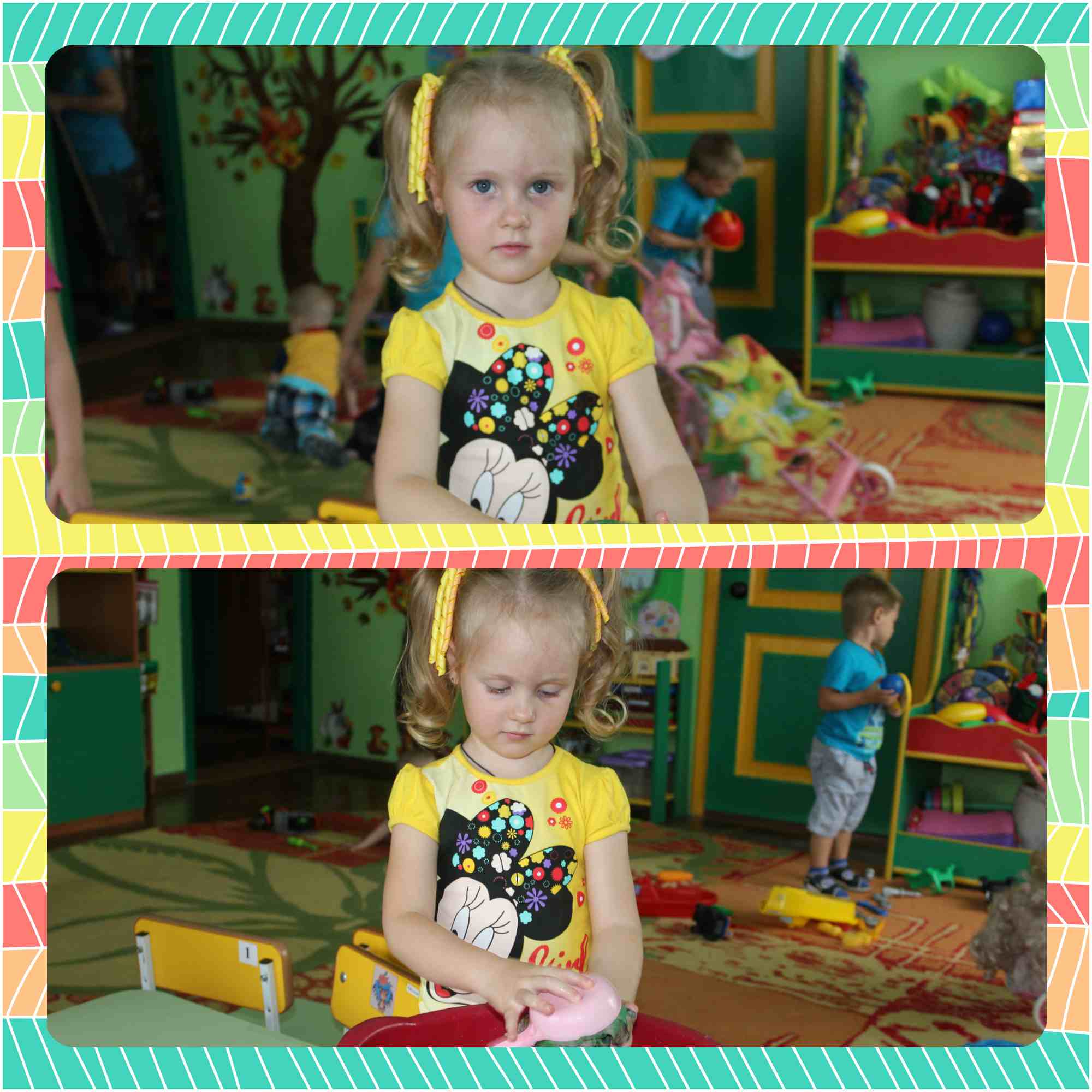 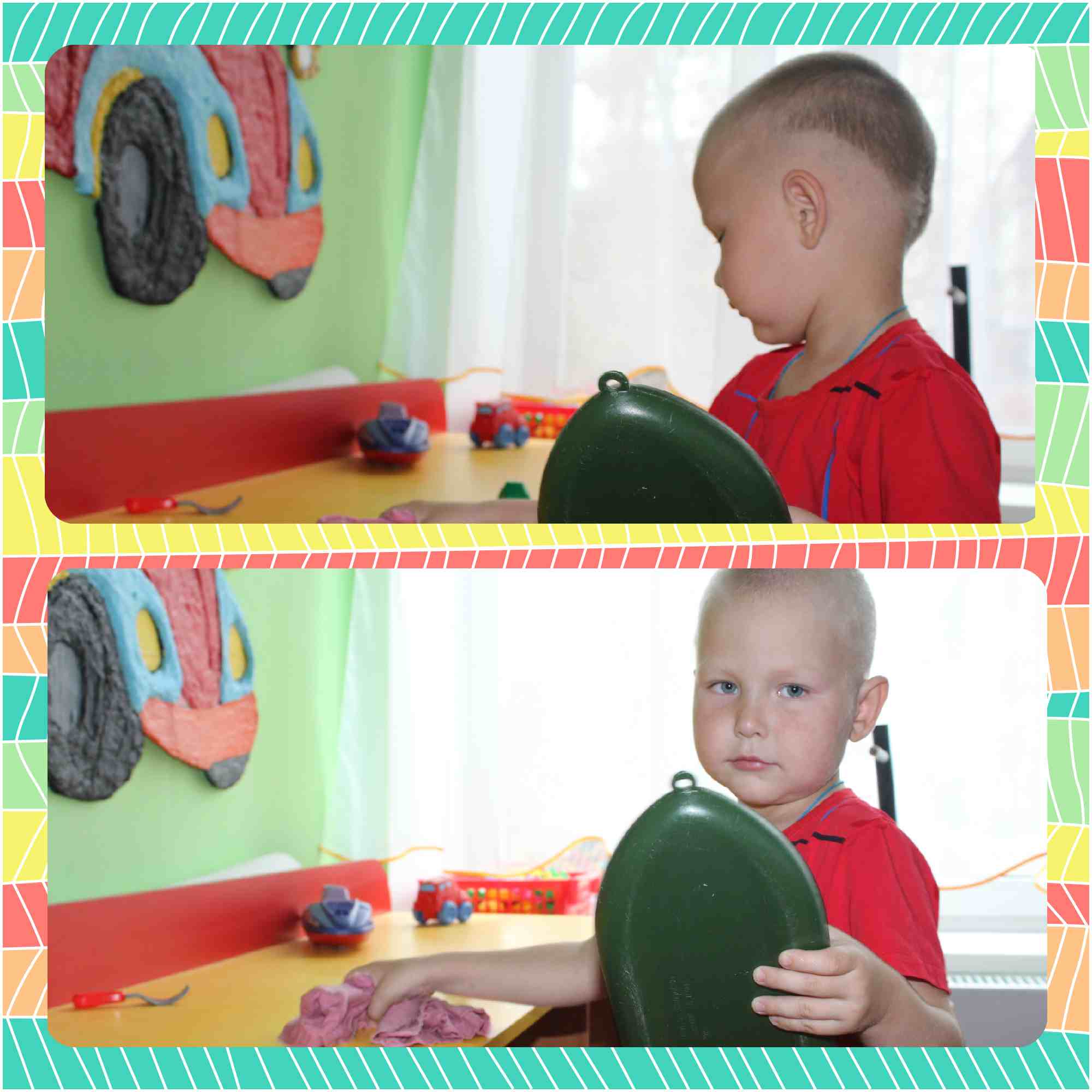 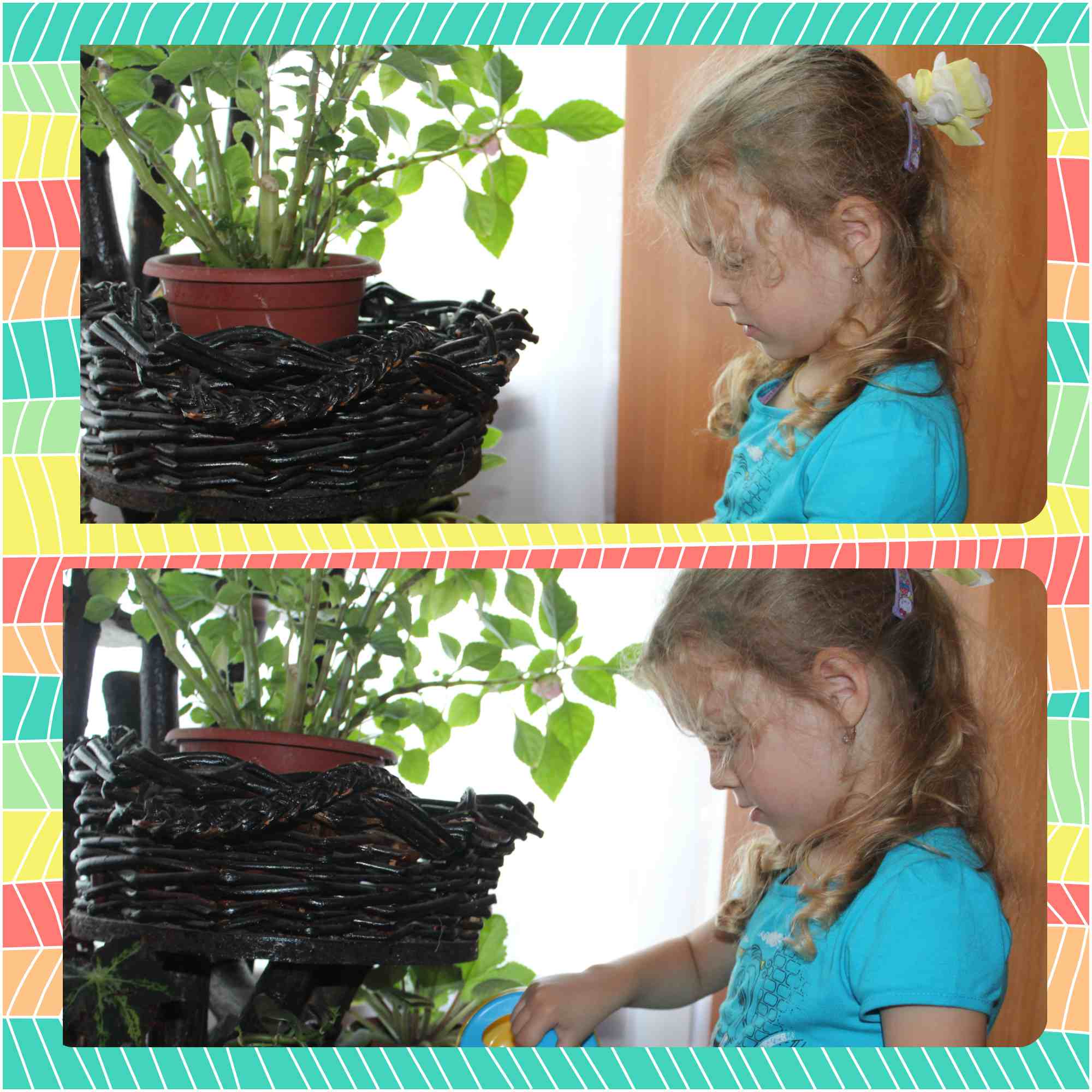 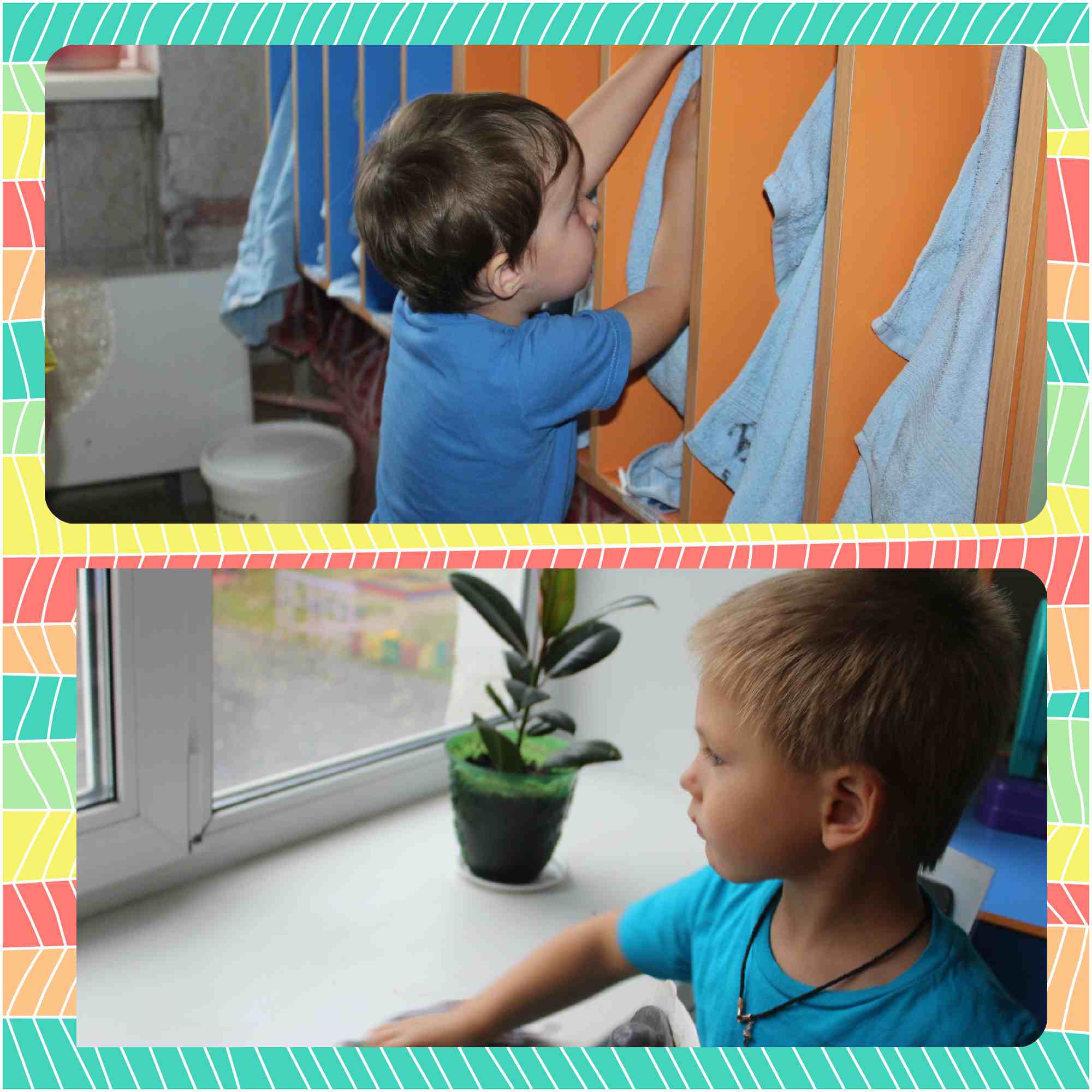 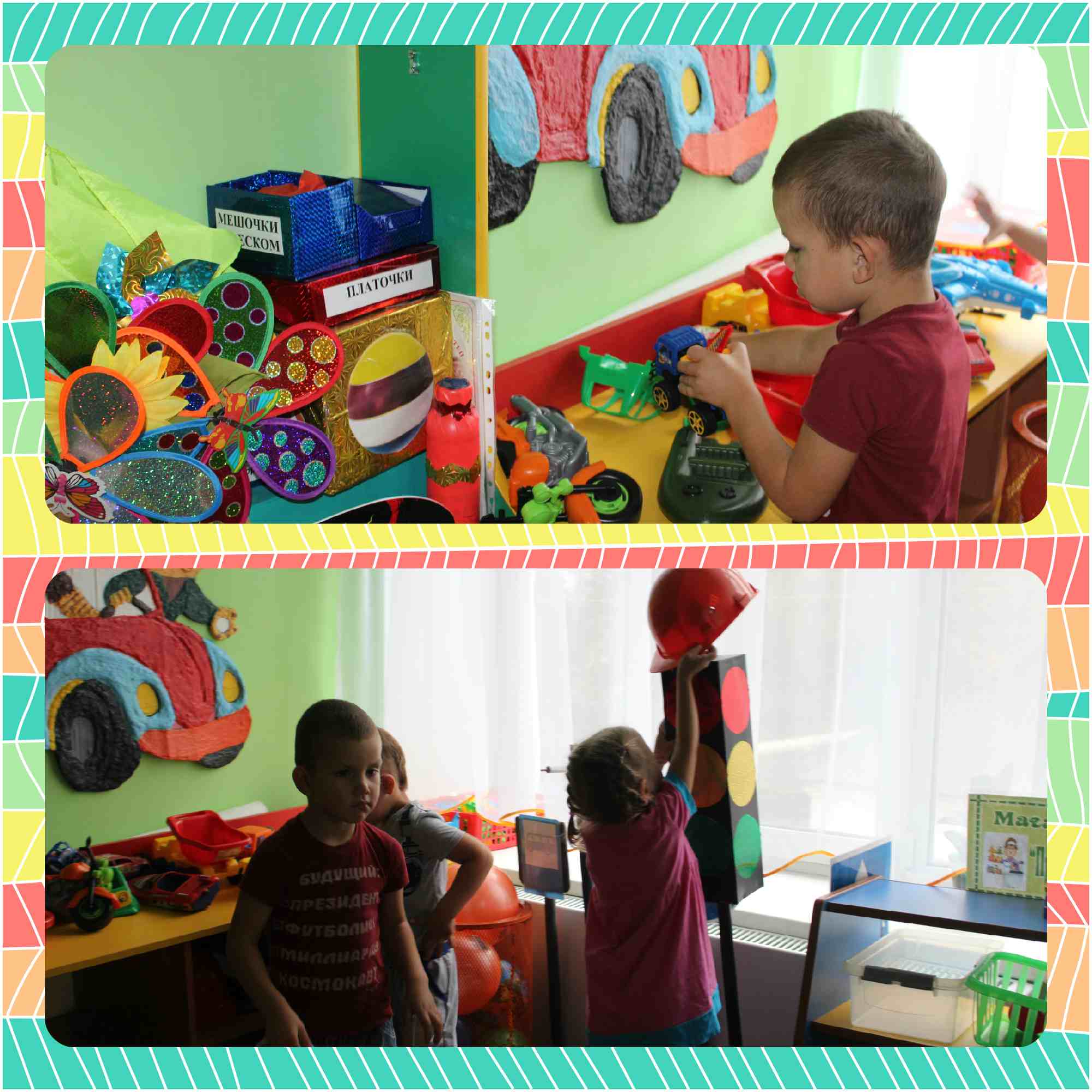 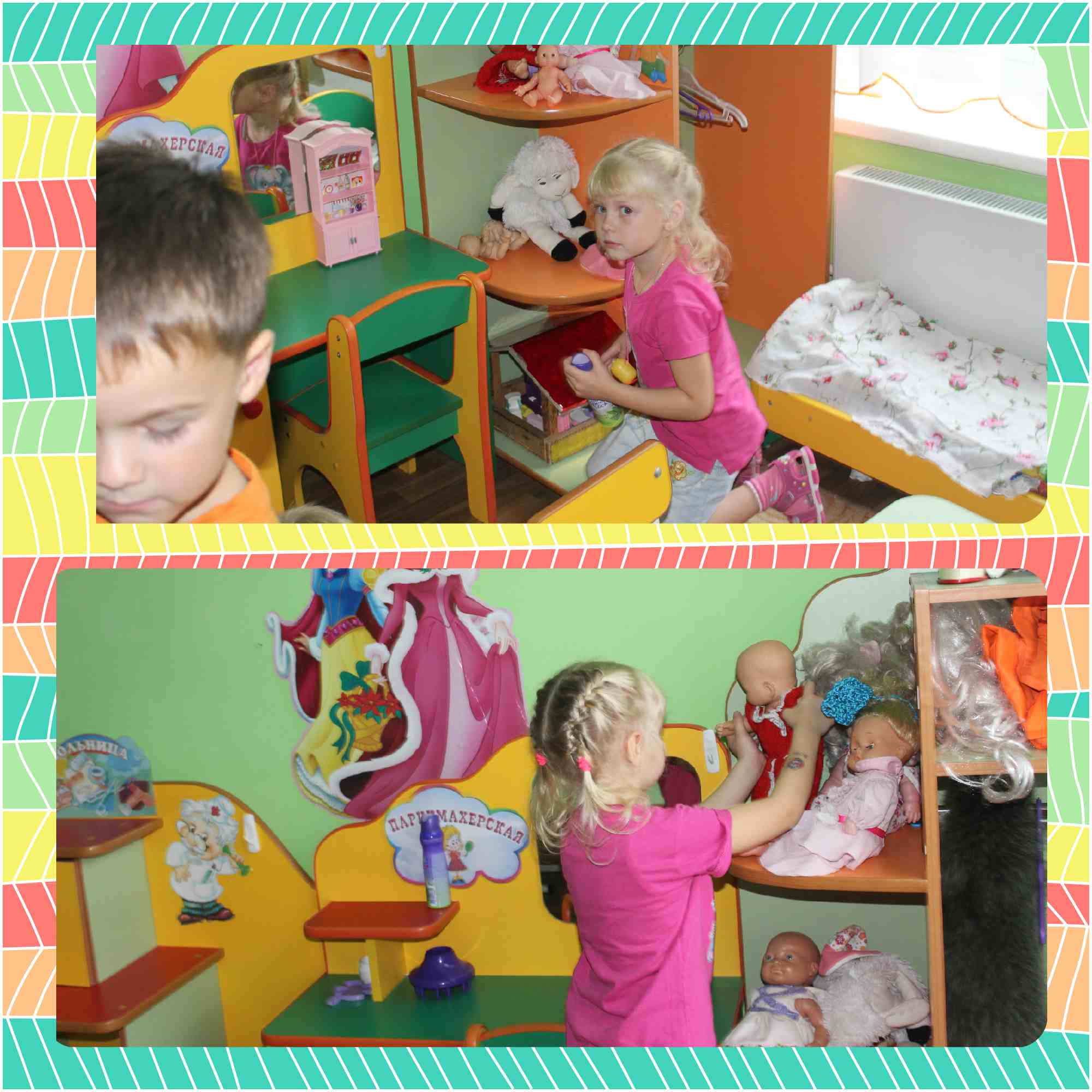 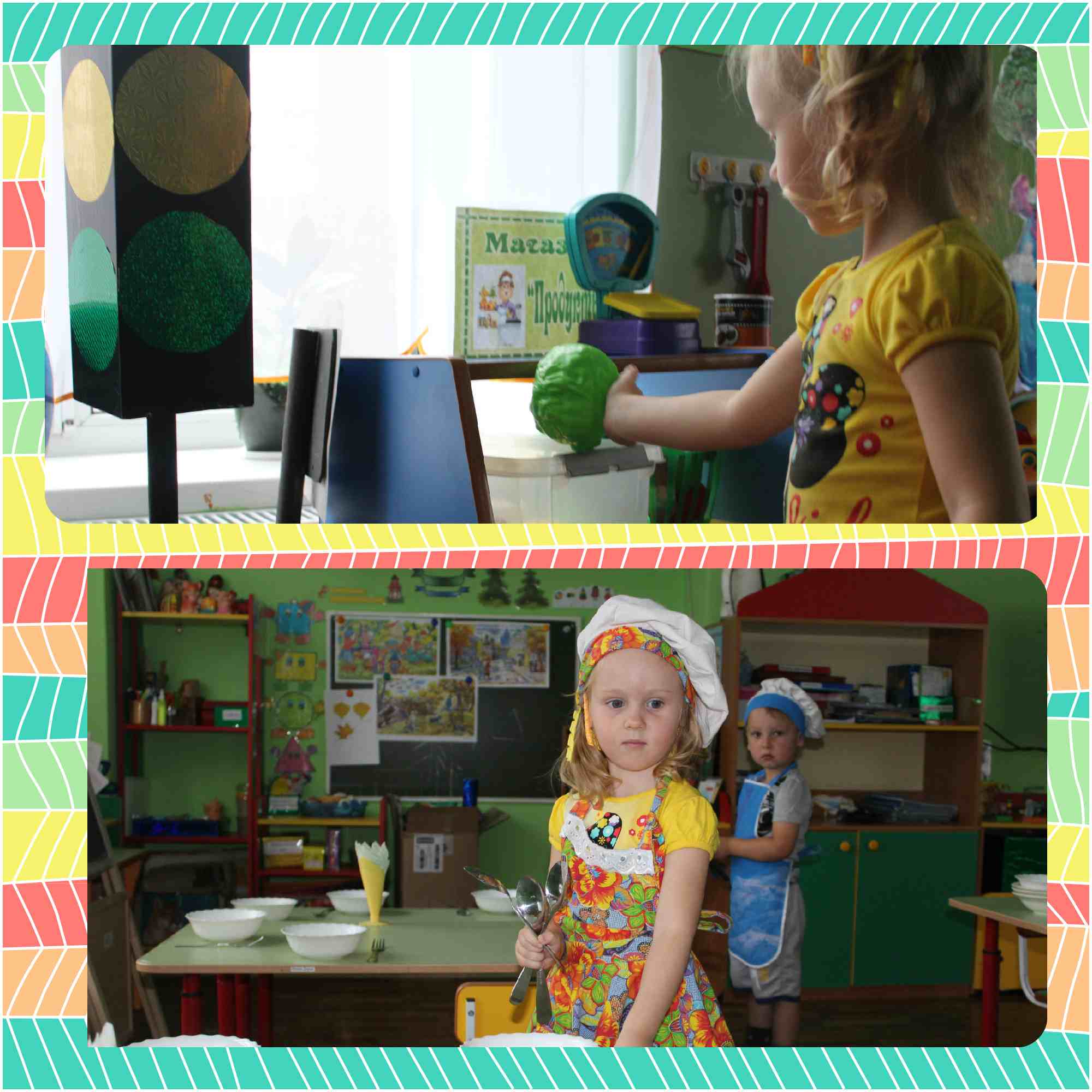 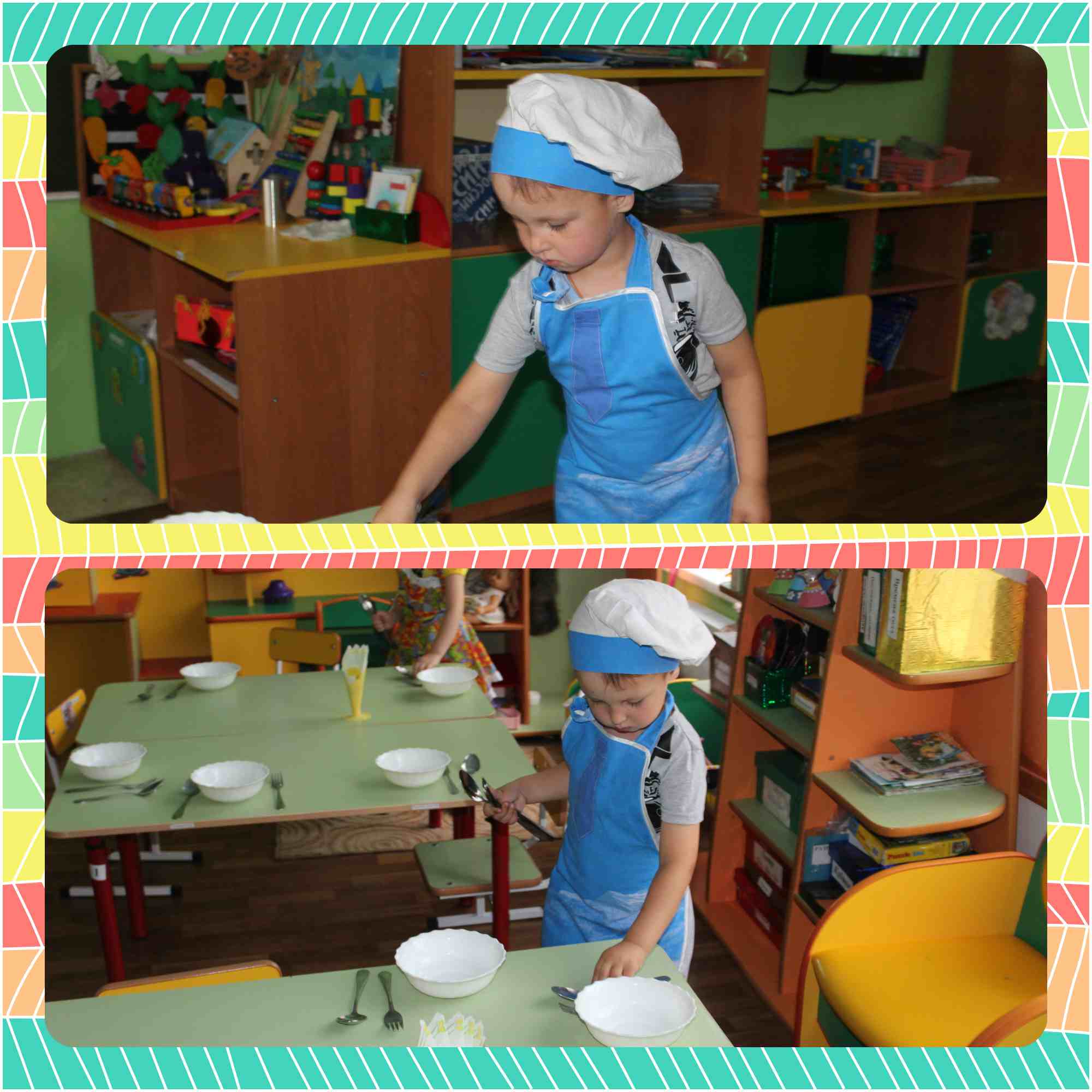 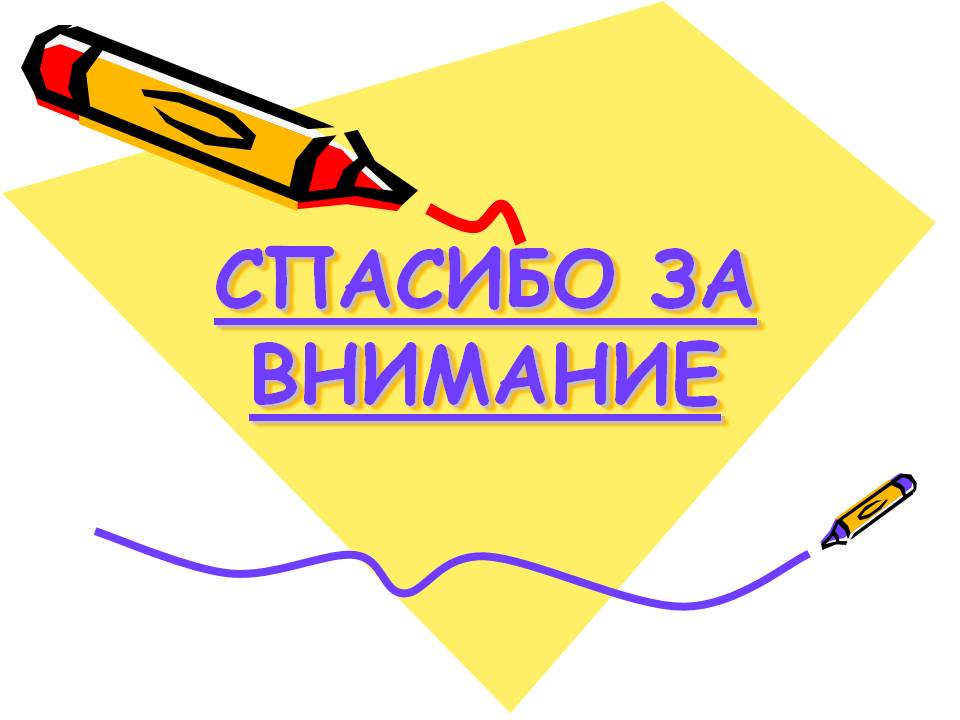